Ecotoxicology
The study of the ecological consequences of polluting the environment with various substances and radiation, released by human activity.
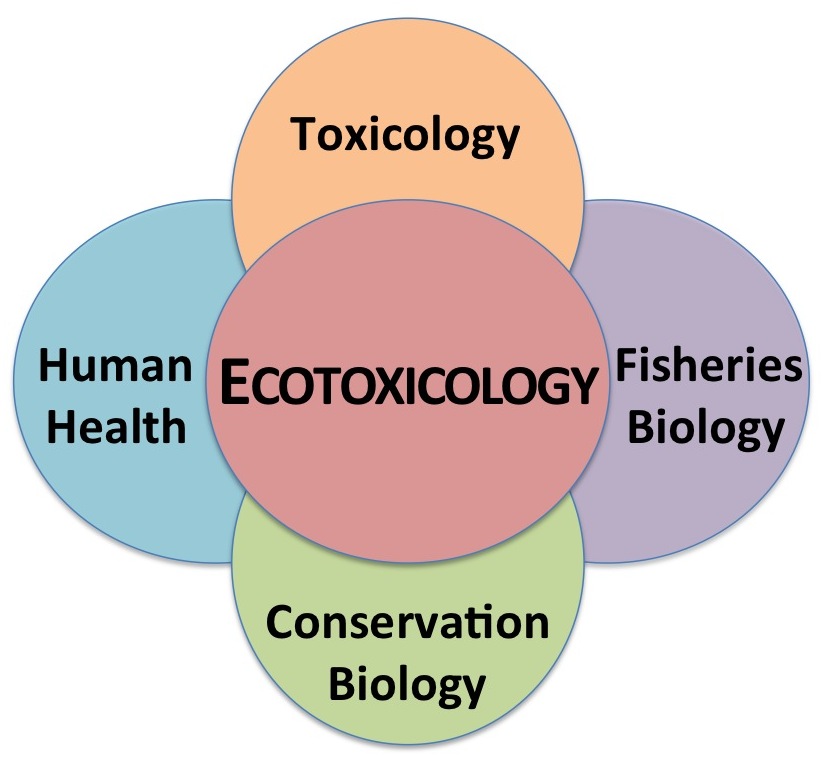 Human Activities
Human activities affect ecosystems by:

1) 	polluting them with substances that do not 	occur there naturally 
or 
2) 	by significantly increasing concentrations of 	substances already present.
Contaminant
any substance or radiation that is discharged into the environment and is likely to cause harm to one or more ecosystems.
“an agent that causes changes in the physical, chemical or biological properties of an environment or an organism”

4 main classes of contaminants:
Inorganic
Organic
Microbial
Radioactive
Toxicity
When a contaminant effectively harms an organism it is toxic!!!
	
Concentration
Type of organism it comes in contact with
Length of exposure
Concentration
The higher the concentration the greater the risk. 
	e.g. ≥ 0.01 ppm or 0.01 mg/L lead in water
Type of Organism
Certain contaminants are toxic to some organisms and not others. 
	
	e.g. an herbicide toxic to broad-	leaved weeds

	e.g. chocolate for dogs
Length of Exposure
The longer an organism is in contact with the contaminant the worse the effects. 
      e.g. cigarette smoke and lung 	cancer
Toxicity Threshold
the level of concentration above which a contaminant causes one or more harmful effects in an organism
“the minimum concentration of a substance that produces a significant harmful effect in an organism (mg/kg of the organism’s mass)”
The WHO (World Health Organization) has set the average toxicity threshold of sulfur dioxide  gas   _________     for plants at ≥ 30 ug/m3 of air.

There can be many different effects on human health e.g. red patches or vomiting.

Scientists determine limits called Lethal Doses.
Lethal Doses
From the Latin letalis = deadly!

the amount of contaminant necessary in a single dose to cause the death of the organism
Lethal Doses
Within a species, some individuals have a higher resistance to a contaminant.

Lethal Dose 50 = LD50 

LD50   is the dose that causes death among 50 % of individuals.
Bioaccumulation or Bioconcentration of Contaminants
Many contaminants that result from human activities resist natural degradation and can pollute ecosystems for years.
Bioaccumulation
Toxins can mix with water and then are ingested.

Heavy metal, PCBs (substances with insulating properties) and DDT (a powerful insecticide) cannot be eliminated.

Accumulation in the tissues of living organisms is called bioaccumulation

“the process by which a contaminant from the environment or food supply accumulates in an organism”
Bioconcentration:
A special case of bioaccumulation that occurs in water

“a special case of bioaccumulation by which an organism accumulates a contaminant through direct contact with its environment (from sources other than food
Bioconcentration
Bioamplification/Biomagnification
The phenomenon by which the concentration of a contaminant in the tissues of living organisms tends to increase with each trophic level i.e. as you go up a food chain.
To amplify or to magnify is to make bigger (more concentrated)
Humans are no exception—the top of the food chain means more contamination
Biotechnology to the Rescue
Environmental problems are due to the discharge of contaminants from industry, cars and household waste.
It is difficult to remove contaminated earth and water from a polluted site.
Living organisms can be used to either limit discharge or to break it down.
Decontaminating Soil through Pollutant Biodegradation
Biodegradation
The breaking down of organic matter into inorganic matter by microorganisms
Various types of bacteria and microscopic fungi can live in highly toxic environments and feed on contaminants and degrade them
The transformation of pollutants into harmless matter is called bio-remediation
Bioremediation
a biotechnology for cleaning up a polluted site, using microorganisms that decompose contaminants
Phytoremediation
A biotechnology that uses plants or algae to eliminate contaminants from a site 

e.g. cabbages are grown to remove heavy metals from soil
Phytoremediation
Plants can decontaminate too

Plants absorb the contaminants then the plants are harvested

Contaminants are recovered and destroyed

The cabbages do not degrade the metals
Wastewater Treatment
There are treatment methods to limit the discharge of pollutants

Wastewater is water that is discharged after household or industrial use and that is polluted as a result of human activities.
Waste Water Contaminants
Sand and suspended particles
Pathogens (microorganisms that cause disease)

Decomposing organic waste
Nutrients that stimulate the excessive growth of algae, cyanobacteria and aquatic plantschemicals
Septic Tanks
Found in areas that do not have sewage pipes e.g. Baie D’Urfe
Septic Tanks
Wastewater is drained into a container
Solid waste settles at the bottom = sludge
Collect the sludge and treat it
Liquid part drains out of tank into surrounding land i.e. Drainage field
Can use microorganisms to treat the liquids in the water or the soil
Wastewater Treatment Plants
Expensive to build
Usually in urban areas
Where sewer systems exist
Waste Water Treatment Plants
3 Major Processes of Waste Water Treatment
1)Primary or Physical Treatment

	Involves sedimentation of solid waste within the water. This is done after filtering out larger contaminants within the water. Wastewater is passed through several tanks and filters that separate water from contaminants

2) Secondary or Biological Treatment
	
	Removes dissolved and suspended biological matter

3) Disinfection

	Chemically or physically




https://www.youtube.com/watch?v=i9L45sC20qk